DNA-seq and Variant calling
Analysis of DNA-seq data
Variant calling from short DNA reads.
Barak Markus
An Introduction to Deep-Sequencing 2015
Bioinformatics Unit, INCPM, WIS
June 2015
1
chromosome
fragments
Paired end sequencing
Two reads for each fragment
2
Inside the FastQ files
Read1 file lines 1-4
Seq  ID
@HISEQ:117:H0U9GADXX:1:1101:1188:2075 1:N:0:ACAGTG
TCCTTGCGGCAGCTGAGTGACCCTGGGAGAGAGAAATTCATGATA …
+
CCCFFFFFHHHHHJJJJGIJJJJJJJJJIIIIIIIJIJIJJIJGIJJJJJIIIGGHHHEH …
Sequence
Quality
Read2 file lines 1-4
@HISEQ:117:H0U9GADXX:1:1101:1188:2075 2:N:0:ACAGTG
ATGTGTATATTGTAAAAGTACTTGGCTTACTCTGGAATTGCCTTCTG …
+
CCCFFFFFHHHHHJIJJJIHIJJJIJJJIIJJJJJJJJJJJIJJGIIJHGIIJIHEIIFGI …
Seq  ID
Sequence
Quality
3
Inside the FastQ files
What information is in here and what is missing?
There is no location. What can you do with un-mapped reads?
Read2 file lines 1-4
@HISEQ:117:H0U9GADXX:1:1101:1188:2075 2:N:0:ACAGTG
ATGTGTATATTGTAAAAGTACTTGGCTTACTCTGGAATTGCCTTCTG …
+
CCCFFFFFHHHHHJIJJJIHIJJJIJJJIIJJJJJJJJJJJIJJGIIJHGIIJIHEIIFGI …
Seq  ID
Sequence
Quality
4
Raw fastq files: Quality distribution
5
Raw fastq files: Quality distribution
6
Raw Fastq files - QC
FastQC
Quality scores
GC content
Over represented sequences
Duplication level (PCR)
Undetermined bases
7
The mapping process
8
chromosome
fragments
Paired end sequencing
Two reads for each fragment
9
chromosome
read1
read2
This is what we hope has happened!
10
chromosome
read1
read2
This is what we want: 
Successful mapping
This is what we really have – our data!
11
chromosome
read1
read2
Things do not always map smoothly!
12
Mapping –zooming in
REFERENCE GENOME
AACTCGACAACGTGCACGTGCACGTG
AACTCGA
GCACGCG
READ1
READ2
13
Mapping –zooming in
REFERENCE GENOME
AACTCGACAACGTGCACGTGCACGTG
AACTCGA
GCACGCG
READ1
READ2
Perfect match
14
Mapping –zooming in
REFERENCE GENOME
AACTCGACAACGTGCACGTGCACGTG
AACTCGA
GCACGCG
READ1
READ2
Mismatch!
Do we accept this mapping?
15
Mapping –zooming in
REFERENCE GENOME
AACTCGACAACGTGCACGTGCACGTG
AACTCGA
GCACCCG
READ1
READ2
2 Mismatches!
Do we accept this mapping?
16
Mapping –zooming in
REFERENCE GENOME
AACTCGACAACGTGCACGTGCACGTG
AACTCGA
GCACG
READ1
READ2
INDEL!
Do we accept this mapping?
17
Mapping –zooming in
REFERENCE GENOME
AACTCGACAACGTGCACGTGCACGTG
AACTCGA
GCAC__G
READ1
READ2
INDEL!
Do we accept this mapping?
18
Mapping –zooming in
AAAAAAA
A___AAAAAA
REFERENCE GENOME
AACTCGACAACGAGCAAAAAAAAGCA
AACTCGA
AAAAAA__A
READ1
READ2
What-a-Mess!
Do we accept this mapping?
19
Mapping reads
85-90% map uniquely with the expected insert size
The rest is problematic
Reads mapped to different chr
Reads mapped to several locations
Reads not mapped at all!
Why?
20
Mapping reads
Mapping is intensive hence very few mismatches are allowed!
Examples 
Repetitive regions
Homology
Indels (# of mismatches)
Contamination
Indels get special treatment!
21
Mapped reads
22
This is an Exome-Seq dataset!
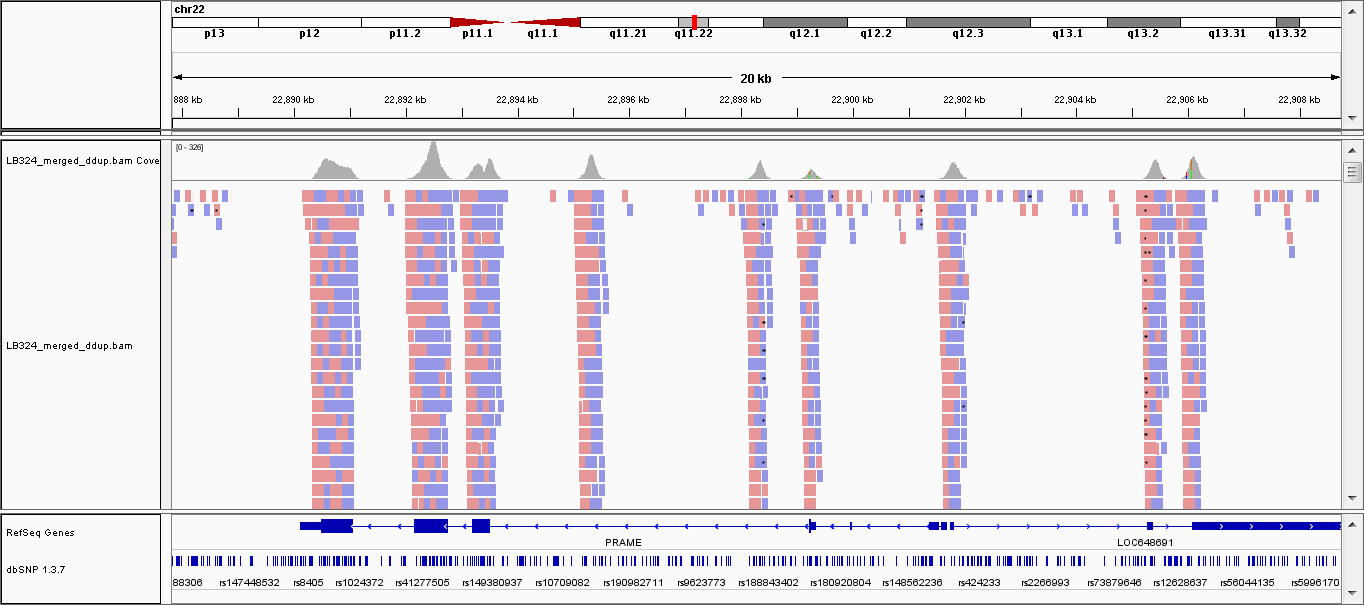 Coverage
Zooming in
reads
Exon
23
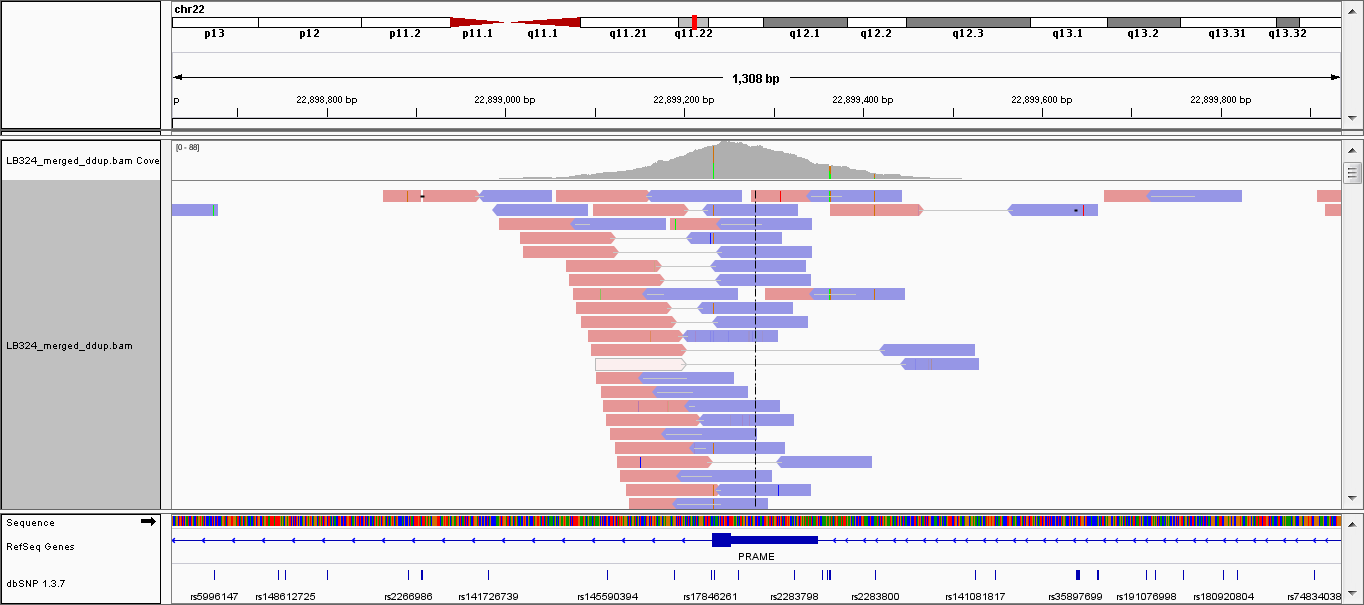 Poor mapping
insert
read1
read2
Diff from the Ref
24
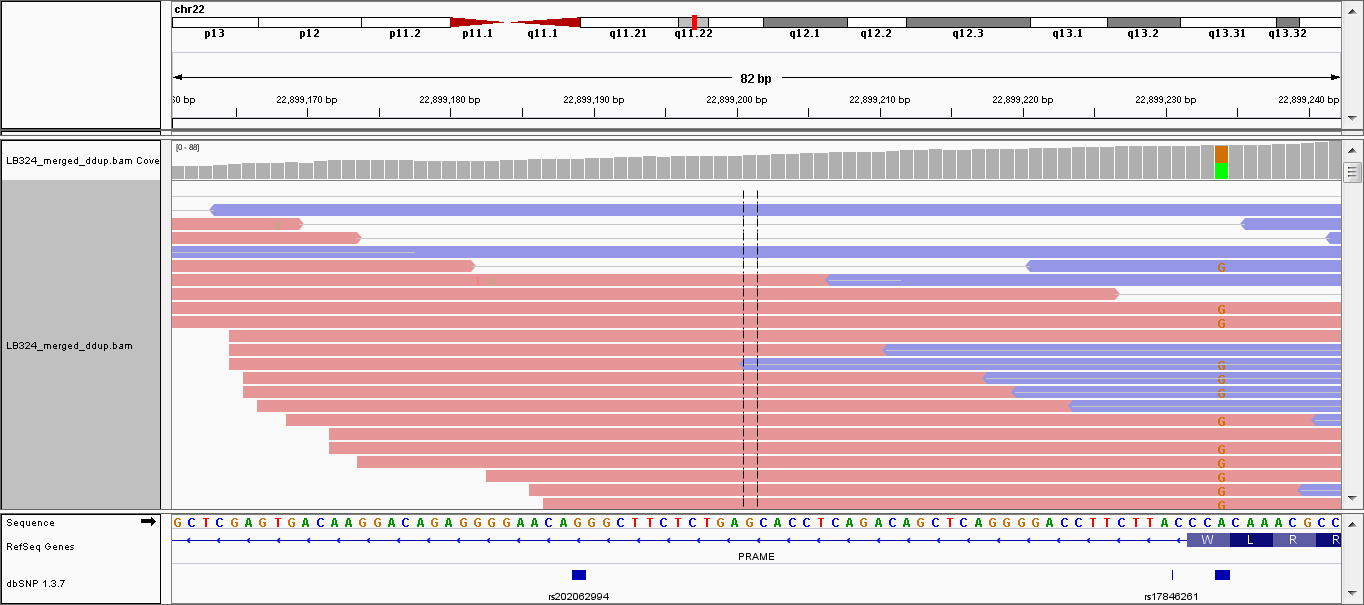 36 A
38 G
Why not 37A and 37G?
(hint: coin tossing)
Known SNP
Ref Genome
25
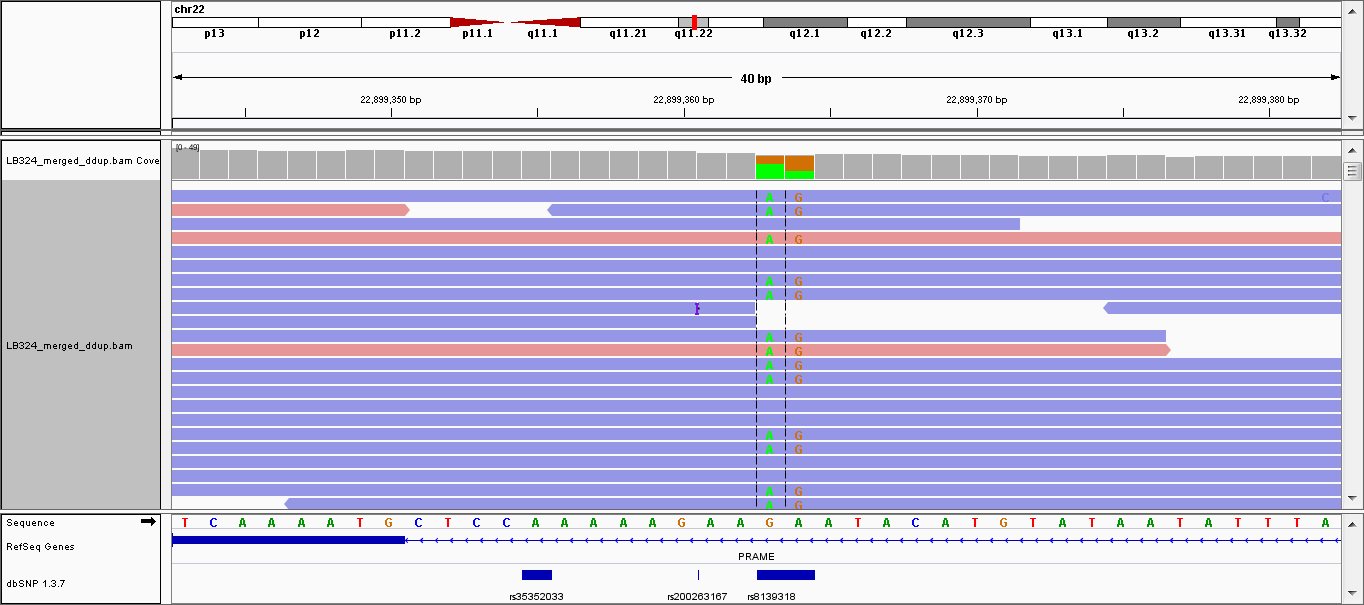 19 A
11 G
11 A
19 G
26
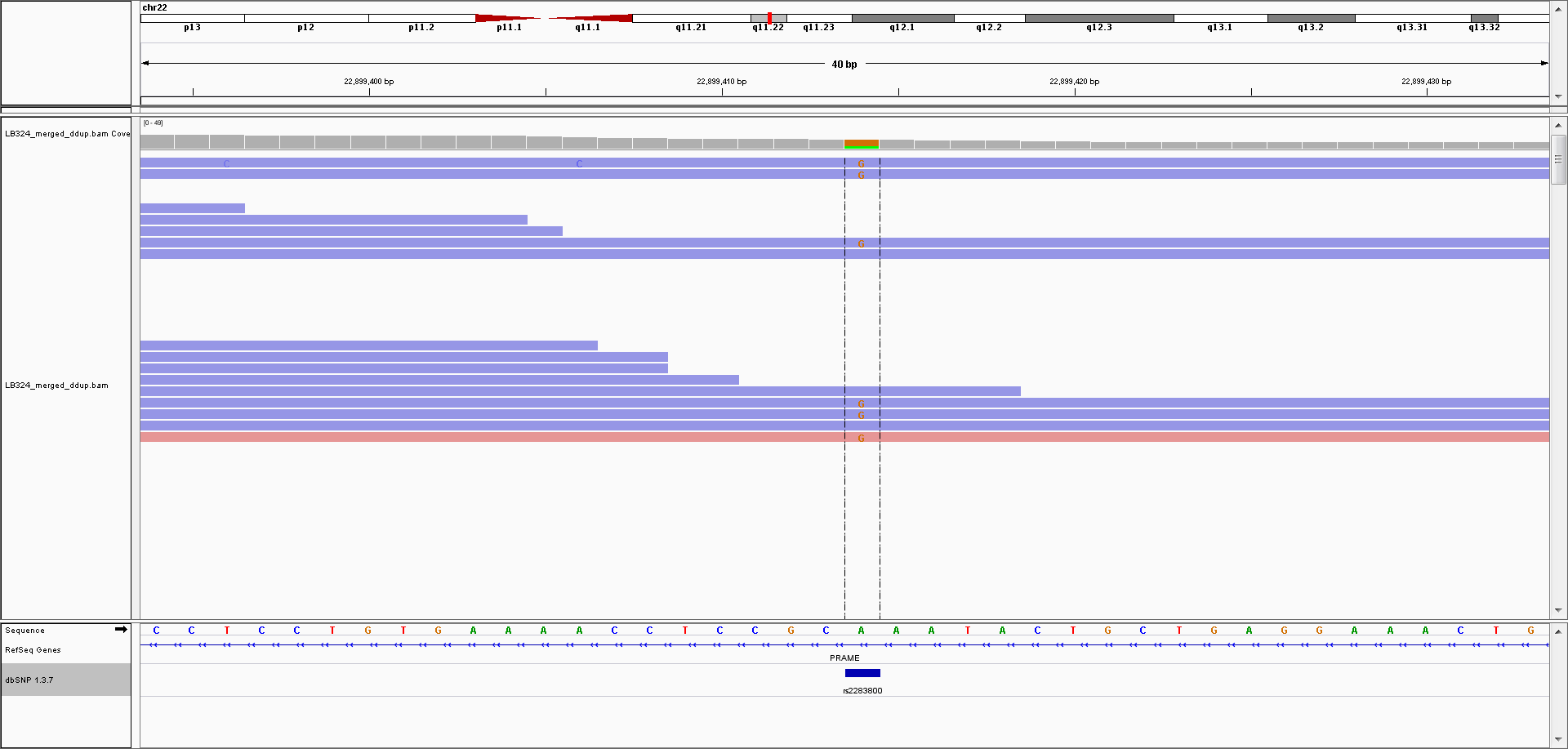 4   A
10 G
Het A/G ?
Coin flipping?
Is it known?
rs2283800 [Homo sapiens]
AACGGCCTCCTGTGAAAACCTCCGC[A/G]AATACTGCTGAGGAAACTGACAACT
Global MAF:A=0.3200/696
27
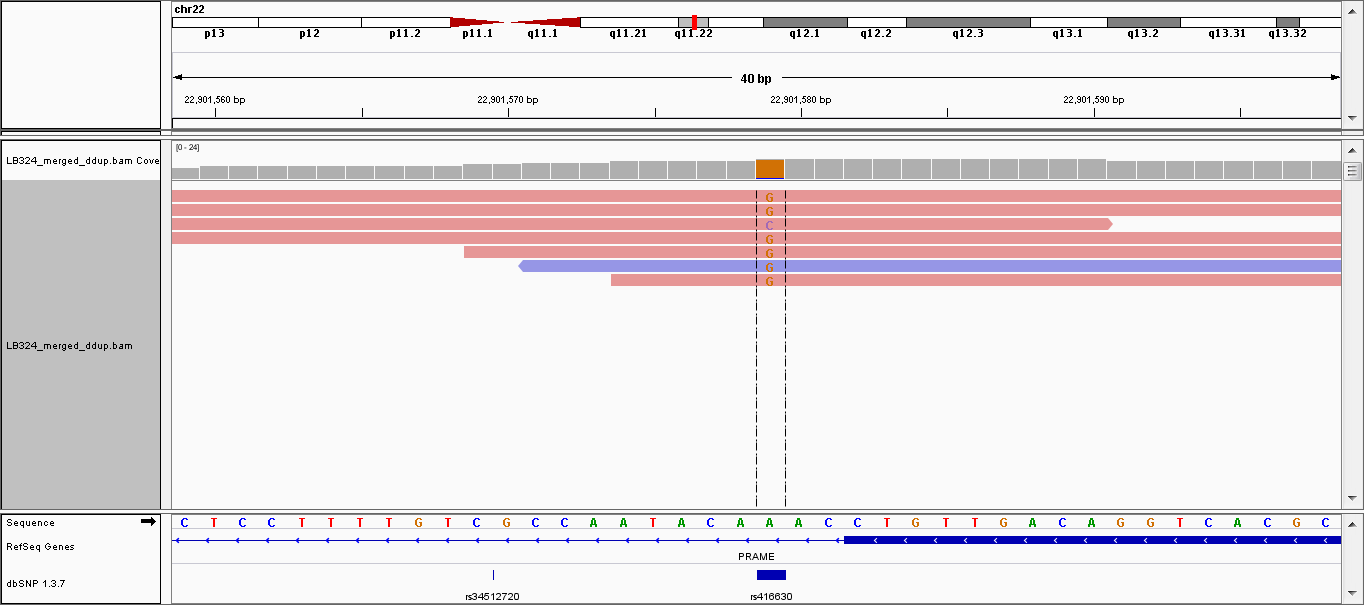 1  C
11 G
0  A (ref)
Het G/C ?
Coin flipping?
Why C ?
rs416630 [Homo sapiens]
GGCTGCTCCTTTTGTCGCCAATACA[A/G]ACCTGTTGACAGGTCACGCCTGGGA Global MAF:A=?/0
28
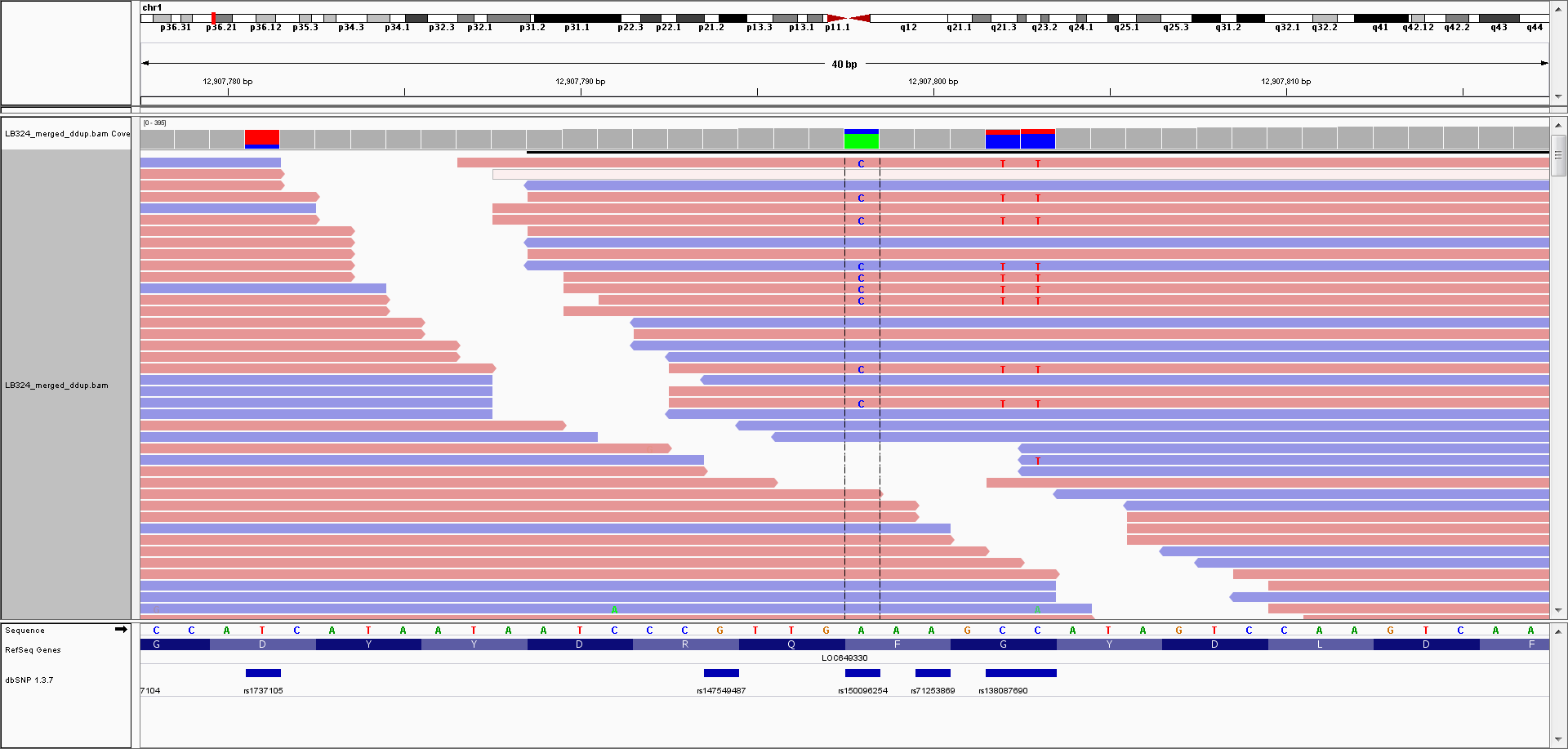 Total count: 246
A      : 182  (74%,     91+,   91- )
C      : 64  (26%,     61+,   3- )
G      : 0
T      : 0
N      : 0
---------------
A 182
C 64 
Allelic imbalance
A      : (  91+,   91- )
C      : (  61+,   3- )
Strand Bias
29
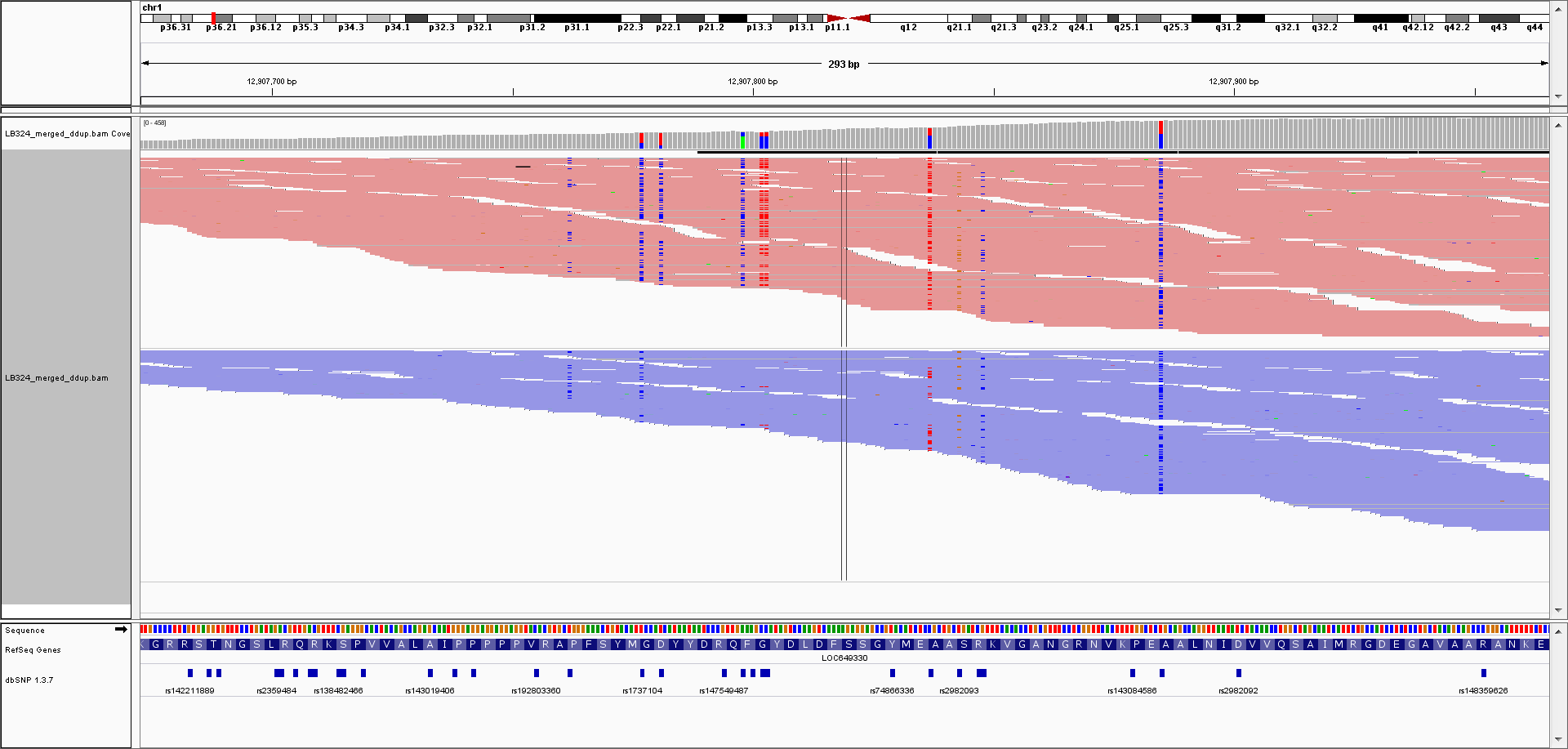 The signal will occasionally be imbalanced (like an imbalanced coin). Why?
Systematic noise looks like a real, non-random signal!
It is difficult to decide what is real and what is a systematic error?
+ reads
- reads
Strand
Bias
Real
SNP
Low
AF
Low
AF
30
Summary of variant filtering
Try to call everything which is different from the reference and then …
Detect systematic biases
Alt allele biases
Strand bias
Base Quality bias
Regional biases
Mapping quality
INDELS
etc…
31
Summary of pipeline
FastQC
Raw alignment
Removing PCR duplicates
INDEL re-alignment
Recalibration of quality scores
Variant calling (Naïve) 
Variant filtration
Search: GATK best practices videos
32
Hands on
Working with data
33
VCF and BAM files
STEPS
Download the sample vcf file (it was exported to excel)
Load BAM file to IGV
For each variant in the vcf file try to figure out if it is real or an artefact.
34
VCF for the exercise
Understanding vcf files
http://gatkforums.broadinstitute.org/discussion/1268/how-should-i-interpret-vcf-files-produced-by-the-gatk

Download the output for a small region with selected variants: \\ngs001\Open_Data\Course2015-exercise1\dnaseq\vcf-exercise.xlsx
35
Phred scaled Qualities
Phred scaled probability: -10 * log(p)
All probabilities in the file are Phred scaled
36
VCF files
GENOTYPE: the genotype of an individual in the current locus
QUAL: phred prob that there is NO variant in this locus on all samples
INFO: parameters and statistical tests that assess the quality of the reads in this locus (leave this for now …)
ID: is it known in the SNP databases
37
VCF files
Describing the most likely genotype …
PL = likelihoods ratios, Phred scaled
Most likely genotype is A/G. 
The statistical “distance” to other genotypes is very large
Example: the Likelihood ratio between AA and AG is ~ 10-129.5
38
VCF and BAM files
STEPS
Download the sample vcf file (it was exported to excel)
Load BAM file to IGV
For each variant in the vcf file try to figure out if it is real or an artefact.
39
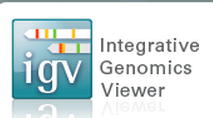 http://www.broadinstitute.org/igv/home
Need to register
40
Download according to your computer strength
41
42
Select genome hg19
43
Load sample BAM file
We will load from URL , under File select the option Load from URL. 
Copy and paste using control-C and control-V 

\\ngs001\Open_Data\Course2015-exercise1\dnaseq\NA12878.chr20.L30-40.bam
44
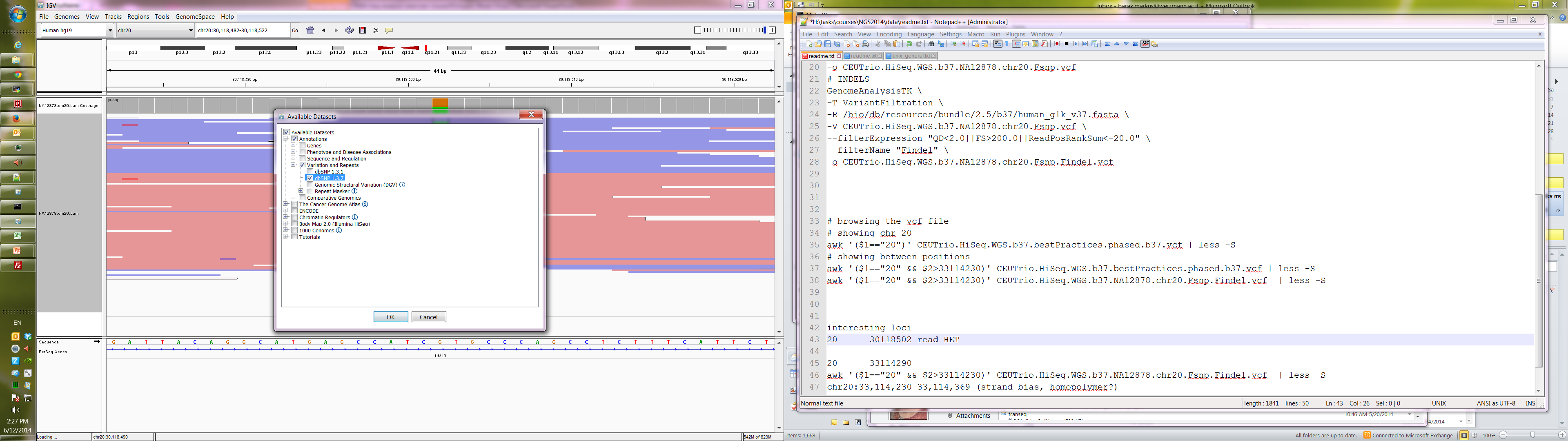 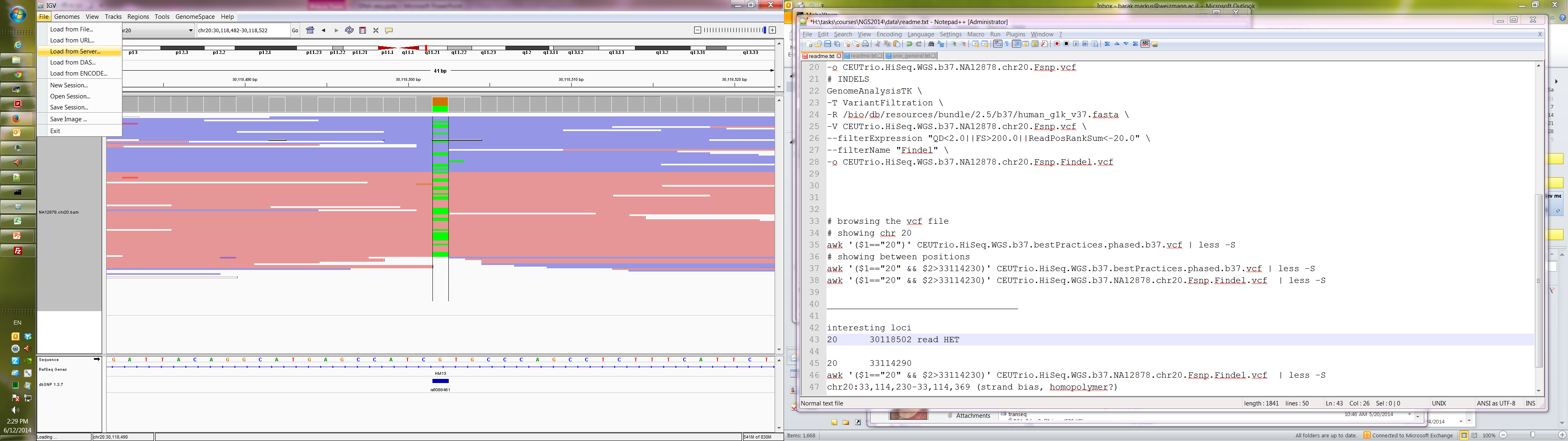 45
STEPS
Download the sample vcf file (excel format)
Load BAM file to IGV
For each variant in the vcf file try to figure out if it is real or an artefact.
46
Just before the end!
Variant calling is the end of a pipeline but just the start of the analysis. This means endless QC even after the variant calling has ended …
Example: QC for whole exome/genome sequencing in humans
Compare called and expected # variants
# SNPs (expected ~ 1/1000 bases). # INDELs (?)
How many expected/measured novel variants (not in dbSNP)?
What is the Ti/Tv ratio for known and novel?
More
http://bib.oxfordjournals.org/content/early/2013/09/24/bib.bbt069.full
http://gatkforums.broadinstitute.org/discussion/48/using-varianteval
And many others …
47
FIN
vcf, bam and solution here:
http://incpm-2.weizmann.ac.il/bioinfo/DeepSequencingAnalysis2014/DNA-Seq/
48
The effect of INDEL re-alignment on nearby SNP calling.
Before
After
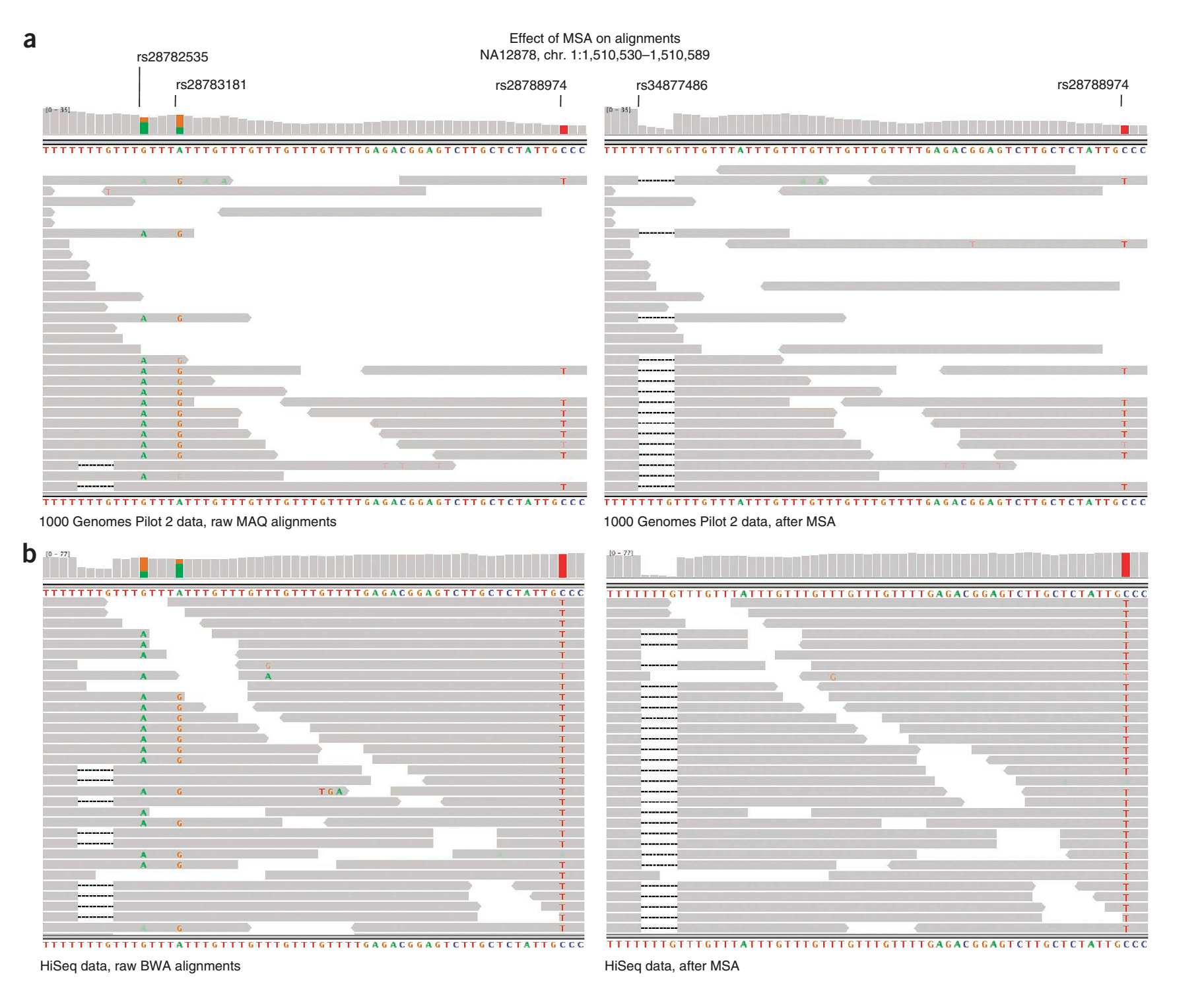 GATK: DePristo et al. 2011
49